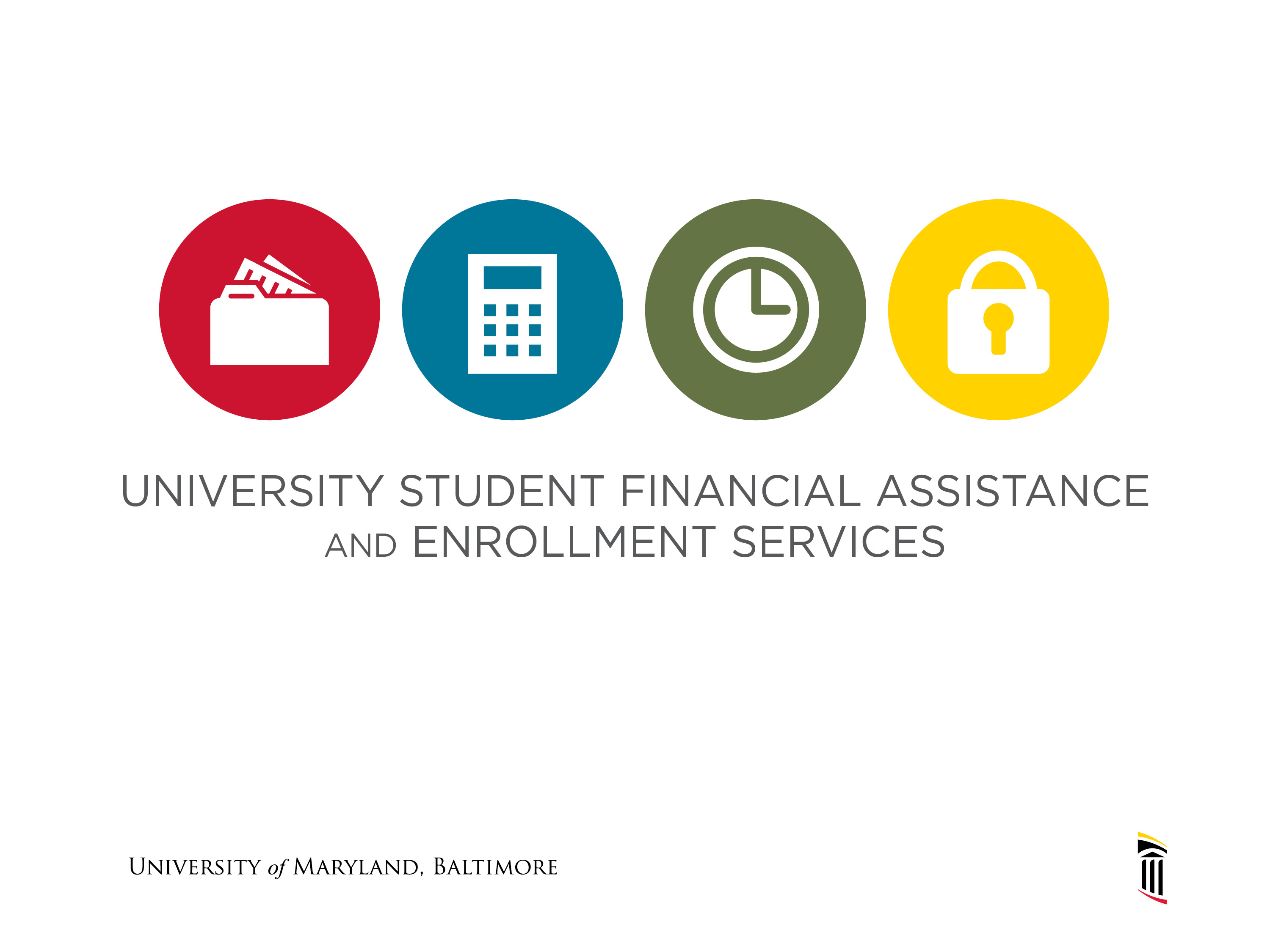 Financing Your Education
School of Dentistry
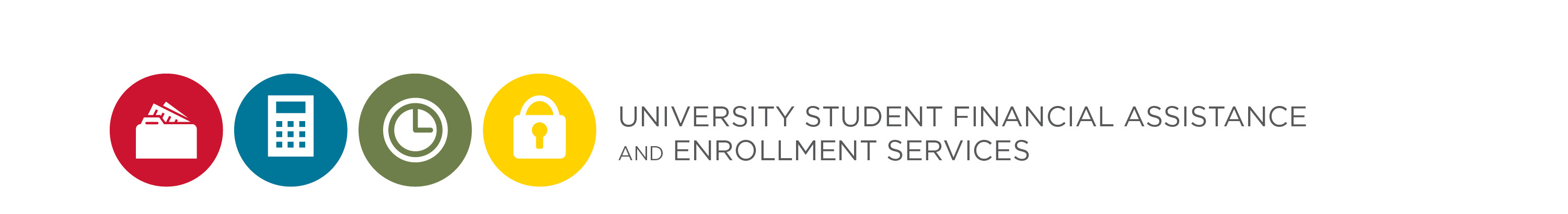 Cost of Attendance
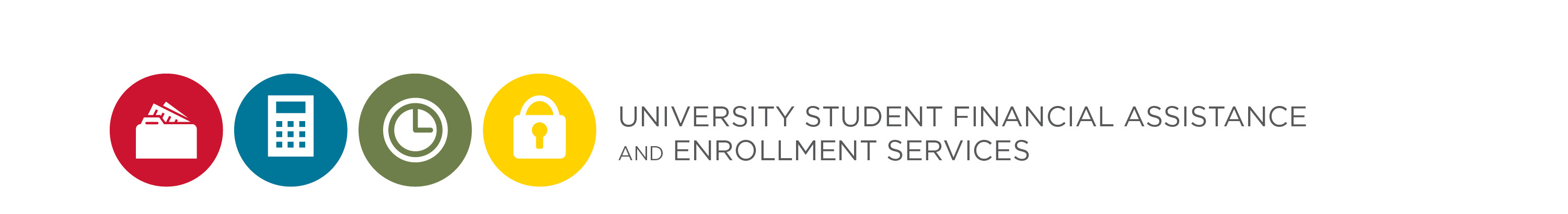 Indirect Cost
Based on living off campus, room and board for Pascault Row and
with parents are lower.  See SURFS for your individual cost.
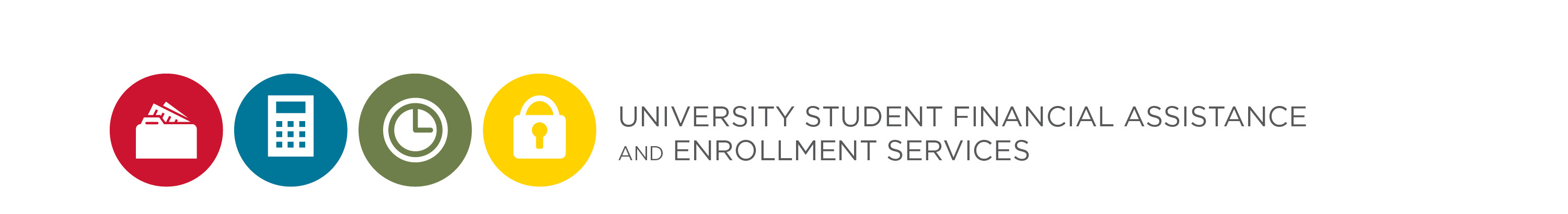 Room and Board
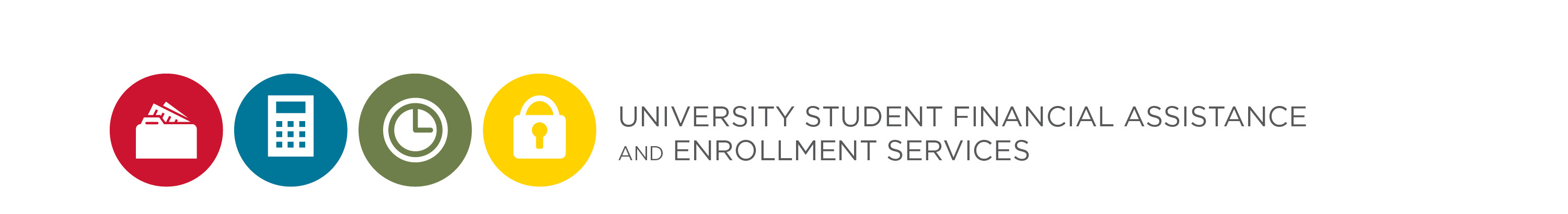 Health Professions Student Loan
University of Maryland, Baltimore participates in the Bureau of Health Professions, Health Professions Loan program.  To be considered for this loan program, applicants who are U. S. Citizens or Permanent Residents and whose parents are U. S. Citizens or Permanent Residents are strongly encouraged to provide parental income and asset information on the 
initial submission of the Free Application for Federal Student Aid (FAFSA)

For more information on the program, visit our website: 
http://www.umaryland.edu/fin/awards/hpl.html
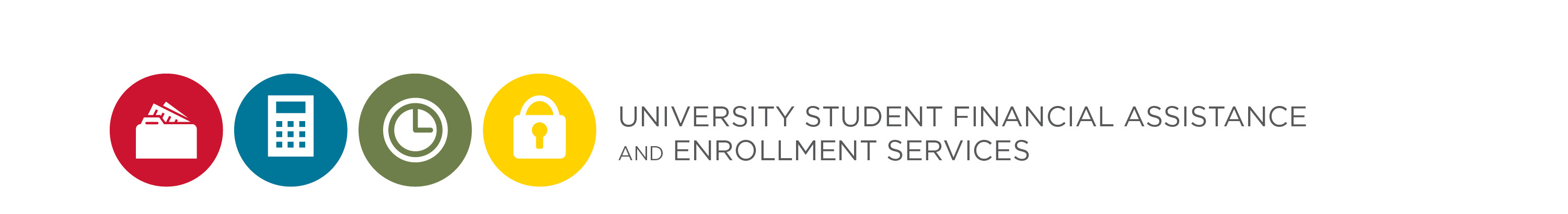 Types of Aid Available
Federal Direct Unsubsidized Stafford Loan

	Annual Maximum Amount $ 40,500

	Current Rate – variable and set each July 1st

	Aggregate Maximum Amount $ 223,793
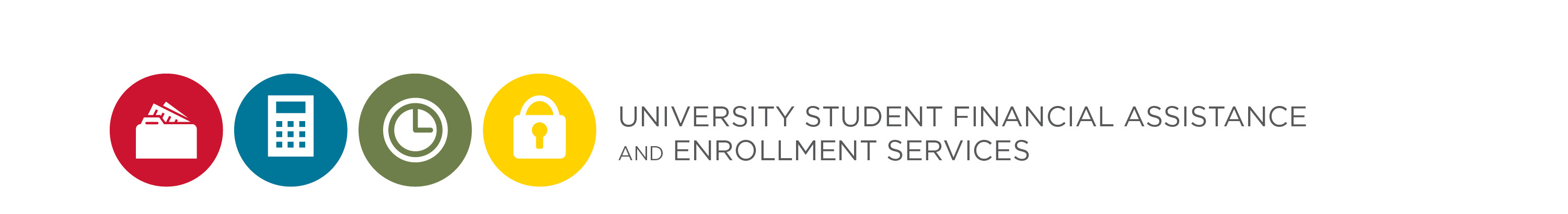 Types of Aid Available
Federal Direct Grad PLUS

Annual  Maximum -
the Institutions calculated Cost of Attendance minus any other financial aid received

Credit Based

Interest Rate variable and set each July 1st
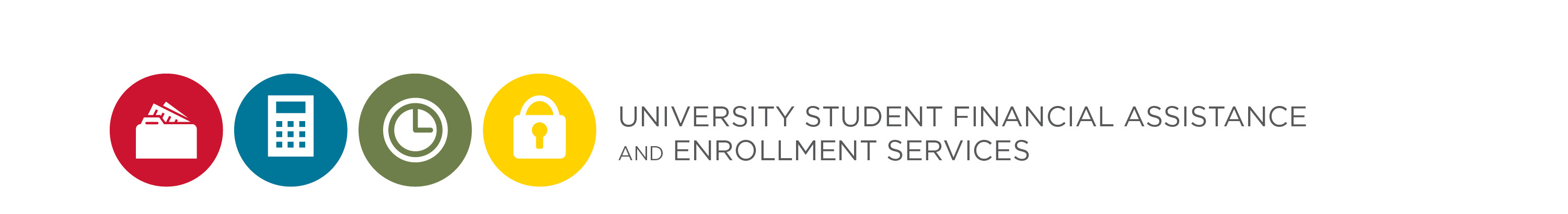 Federal Work Study
Need Based Award

Awards are based on the Cost of Attendance minus the Federal Direct Unsubsidized Stafford loan eligibility

Must complete the FAFSA prior to March 1st

Funds may be limited and are not guaranteed annually

Students who are awarded can begin work after all required documents have been received but not before mid August
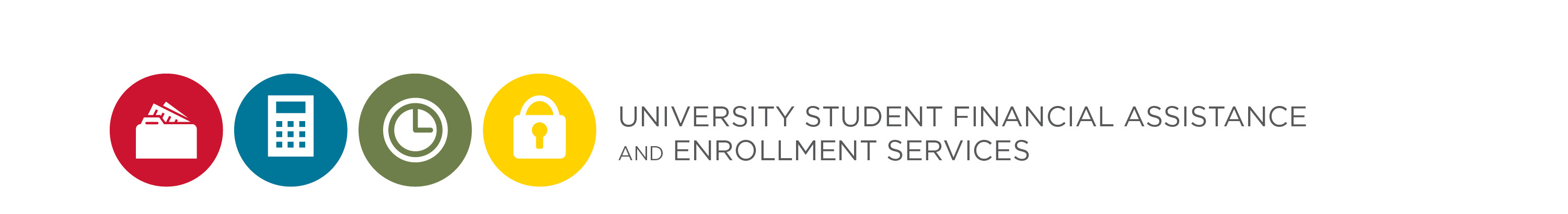 Average Loan Debt
2018 Graduating Class
UMB Loans:  $ 235,313
Average UMB debt – does not include any prior student loan debt
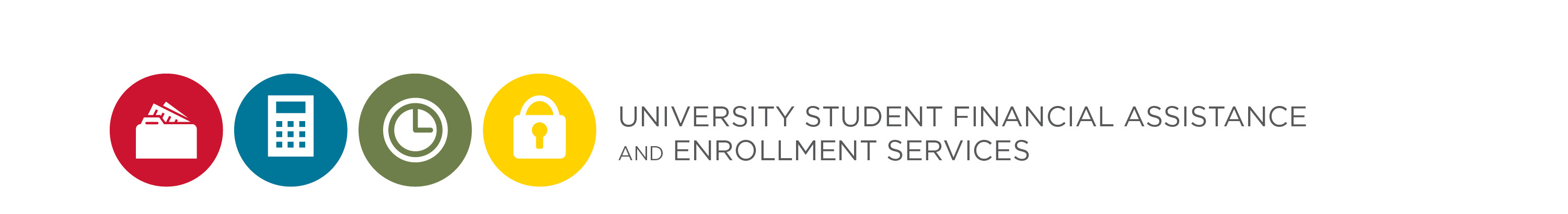 Sample Loan Repayment Fixed Monthly Payments
Total Payments under the Standard 10 year repayment - $ 324,959
Total Payments under the Extended 25 year repayment - $ 489,973
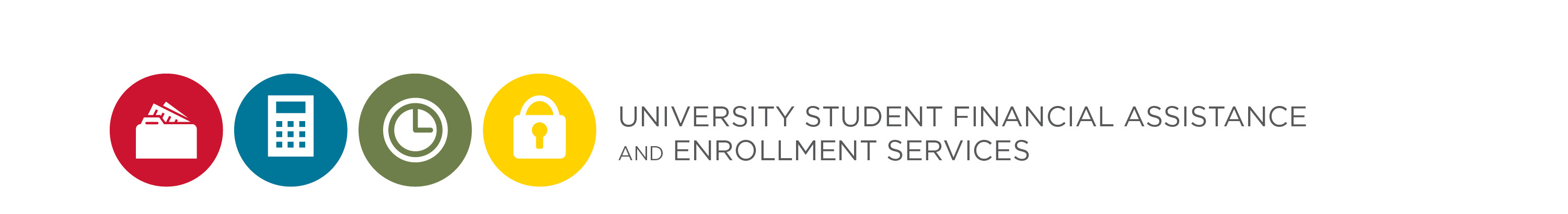 Average Salary for Graduates
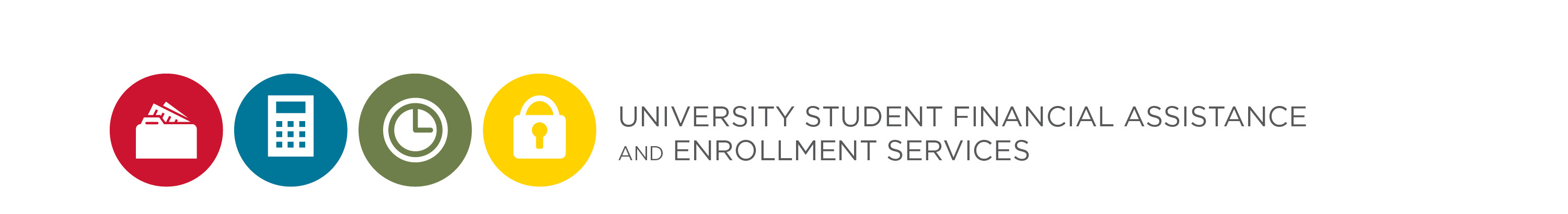 Amount Available After Loan Payment
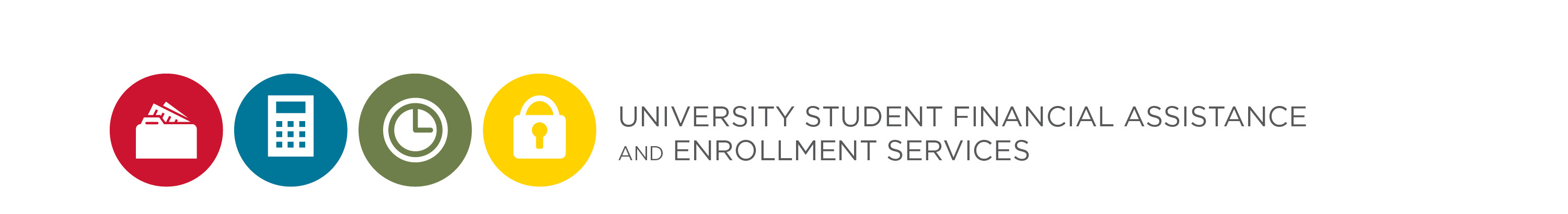 Amount Available After Loan Payment
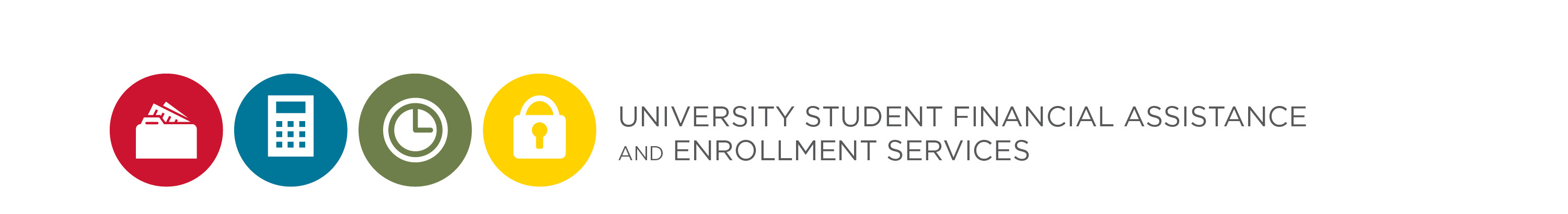 Before Accepting a Loan
Do I need to borrow?
How much do I need to borrow?
Do I have other resources available?
Have I created a budget? 
What are my expenses?
How many times will I go out?
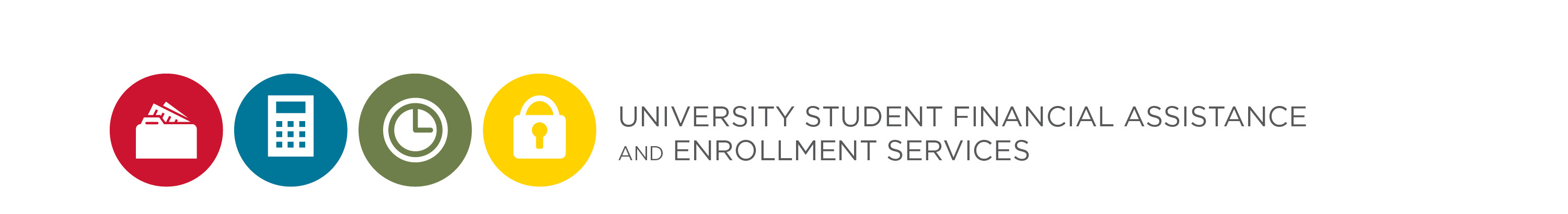 Budget Tool